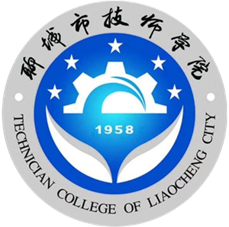 聊城市技师学院
 Liaocheng Technical College
CO2气体保护焊工艺与技能--单元设计(1-1-3）
V型坡口板对接平焊
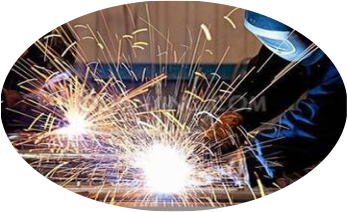 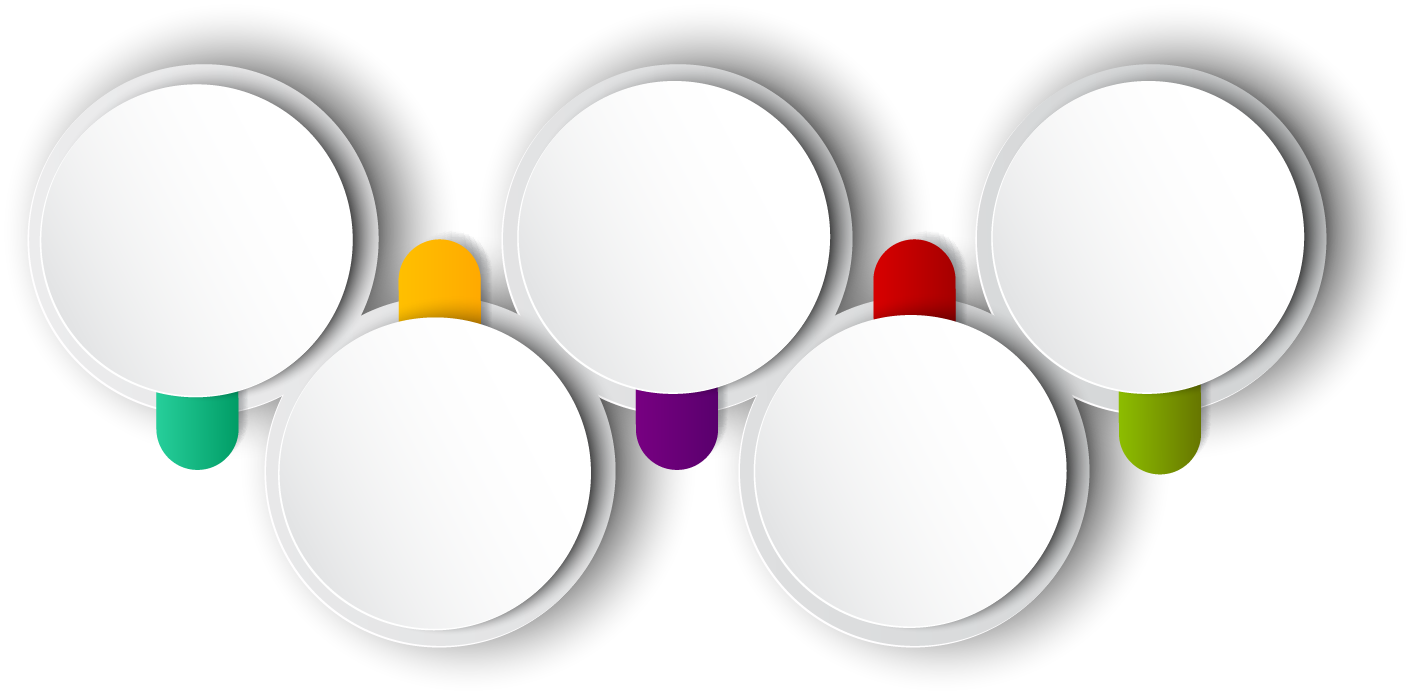 课程进度表
单元目标
实施过程
02
04
01
03
05
单元信息
实施计划
目      录
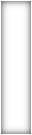 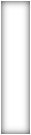 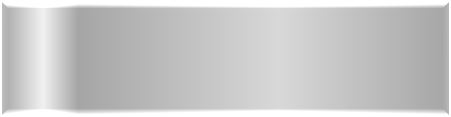 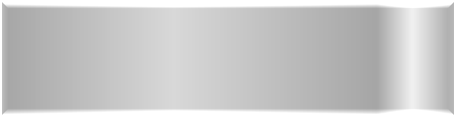 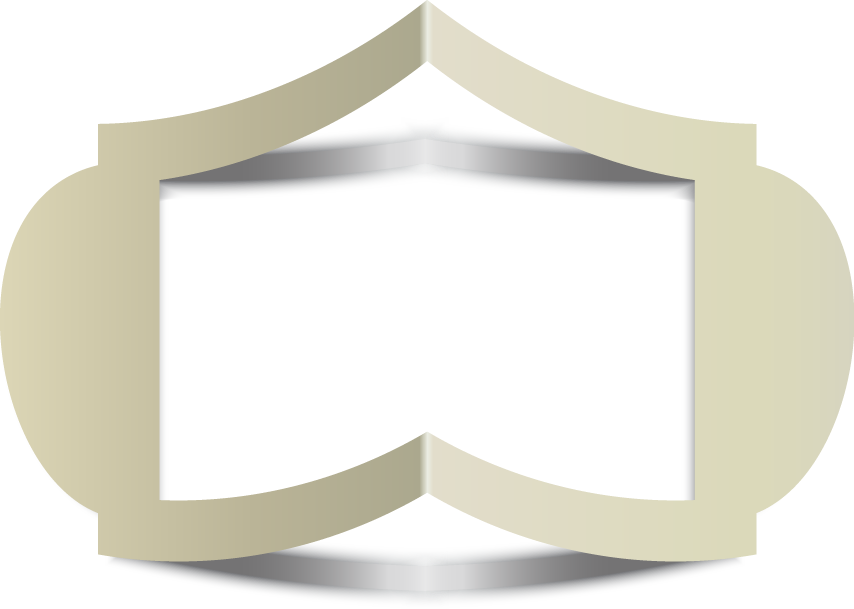 课程进度表
1
1
课程进度表
单元信息
单元目标
实施计划
实施过程
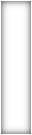 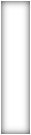 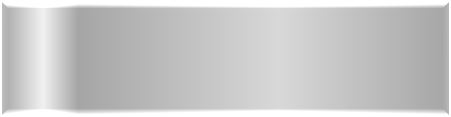 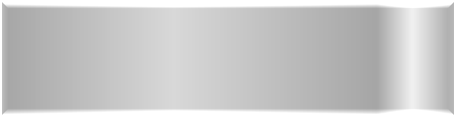 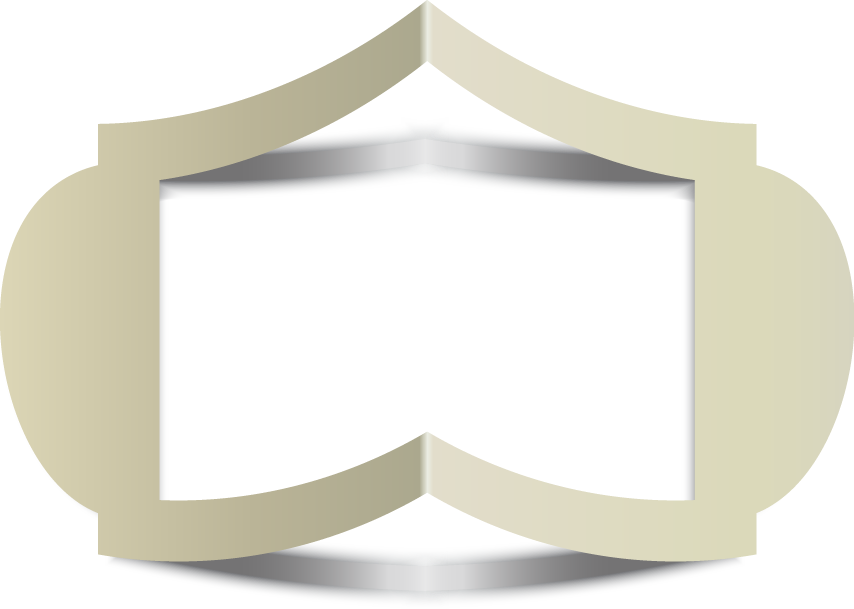 2
单元信息
2
课程进度表
单元信息
单元目标
实施计划
实施过程
课程总单元数：18个单元
课程总学时数：144学时
本单元学时数：8学时
单元信息
授课班级：17级高级焊接班
授课地点：焊接一体化教室
授课信息
课内项目中子项目3
 1-1-1 单元： V型坡口板对接平焊
单元位置
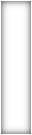 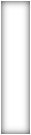 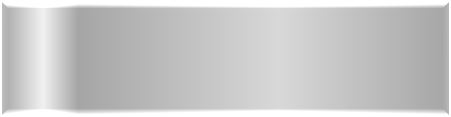 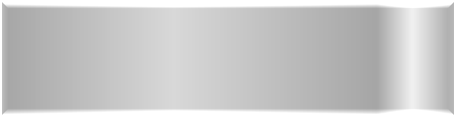 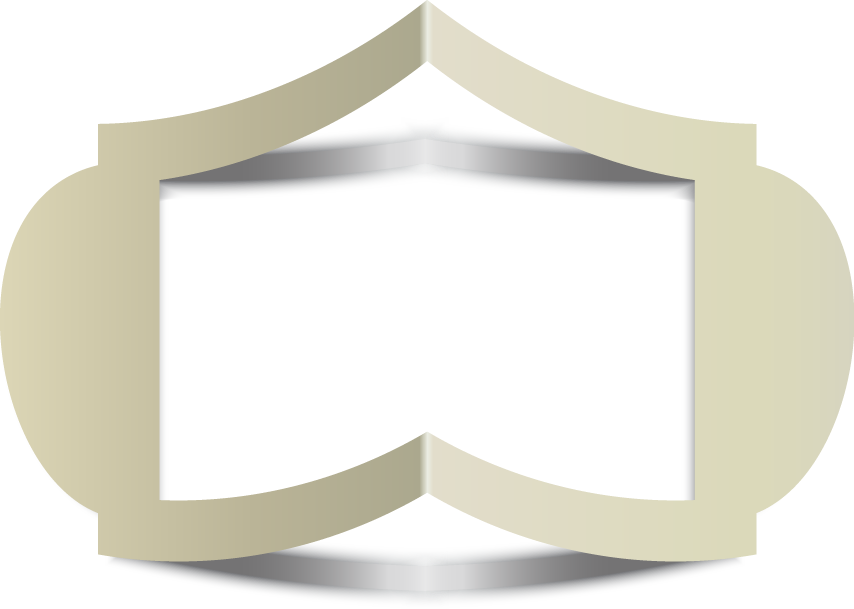 单元目标
3
3
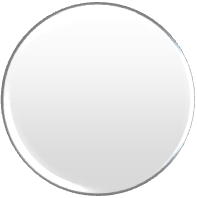 课程进度表
单元信息
单元目标
实施计划
实施过程
1.掌握V型坡口板对接平焊焊材选择原则.
2.掌握试件V型坡口板对接平焊工艺参数选择原则。
3.掌握V型坡口板对接平焊工艺分析原则。
1.严格遵照《焊接操作工艺规程》进行工作
              —职业素养
2.身着劳保服、绝缘鞋，安全用电，规范操作，做好现场保护
              —安全意识
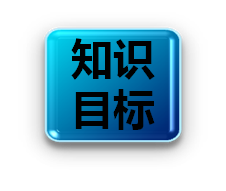 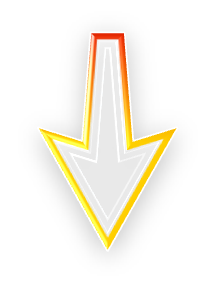 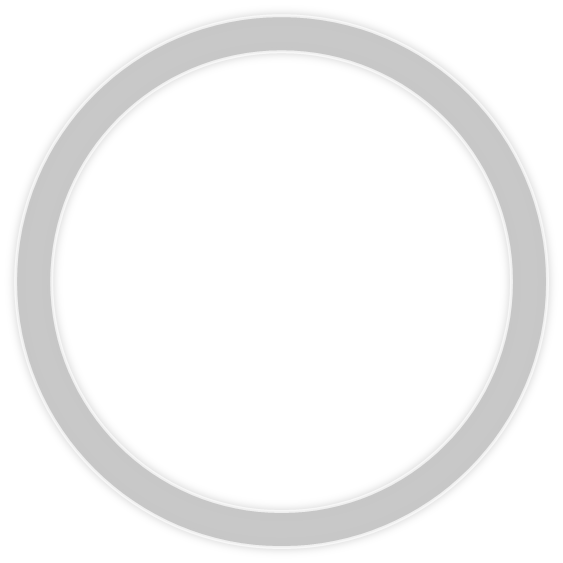 1.能够根据试件图进行工艺分析。
2.能够进行底板V型坡口板对接平焊正确的焊接工艺流程。
3.能够正确并熟练的进行V型坡口板对接平焊操作。
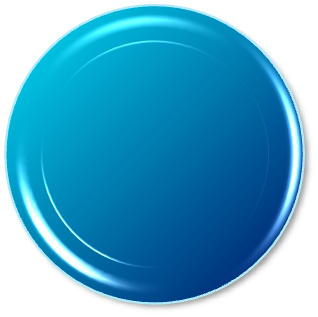 单元目标
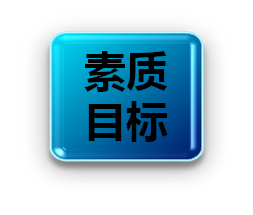 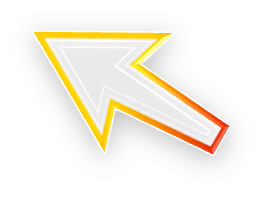 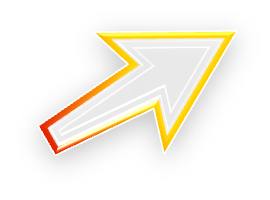 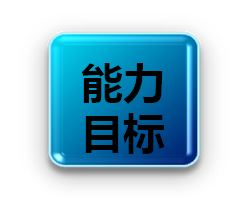 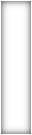 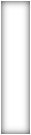 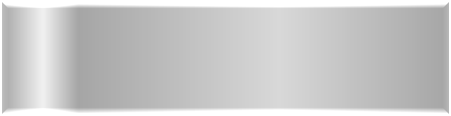 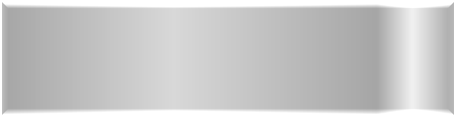 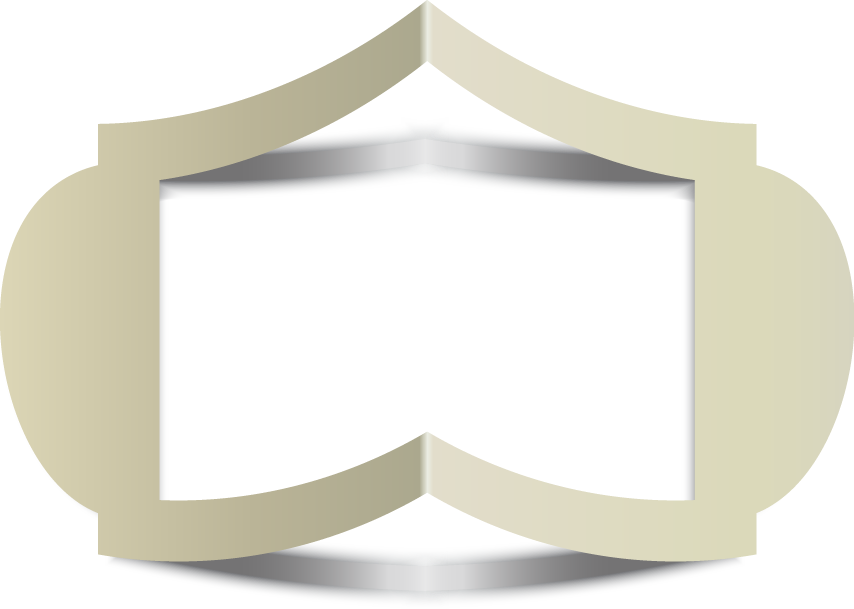 实施计划
4
4
课程进度表
单元信息
单元目标
实施计划
实施过程
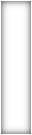 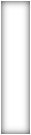 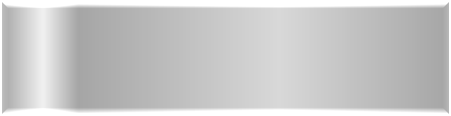 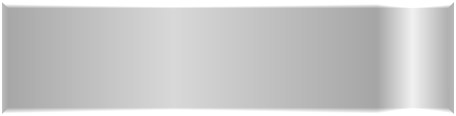 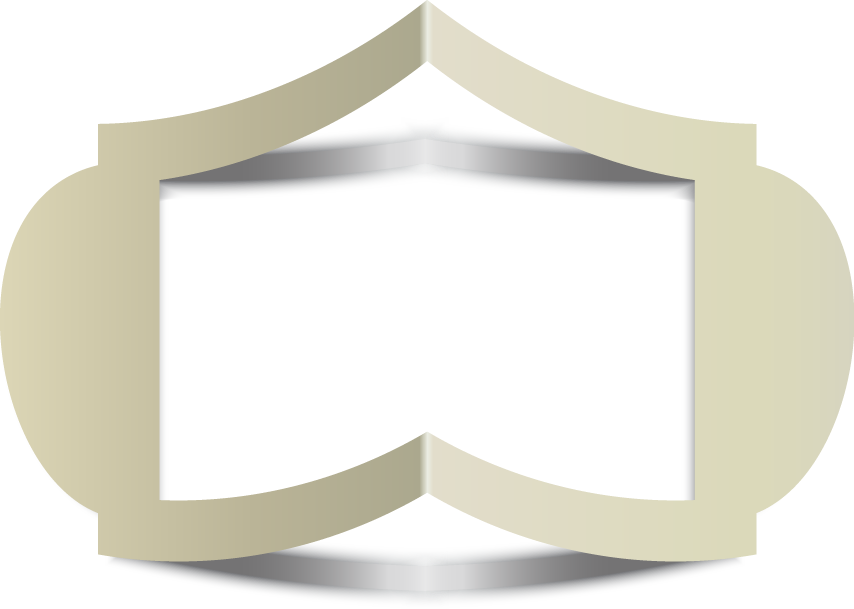 实施过程
5
5
实施过程‖情境导入/任务告知/子任务一/子任务二/子任务三/总结评价
课程进度表
单元信息
单元目标
实施计划
实施过程
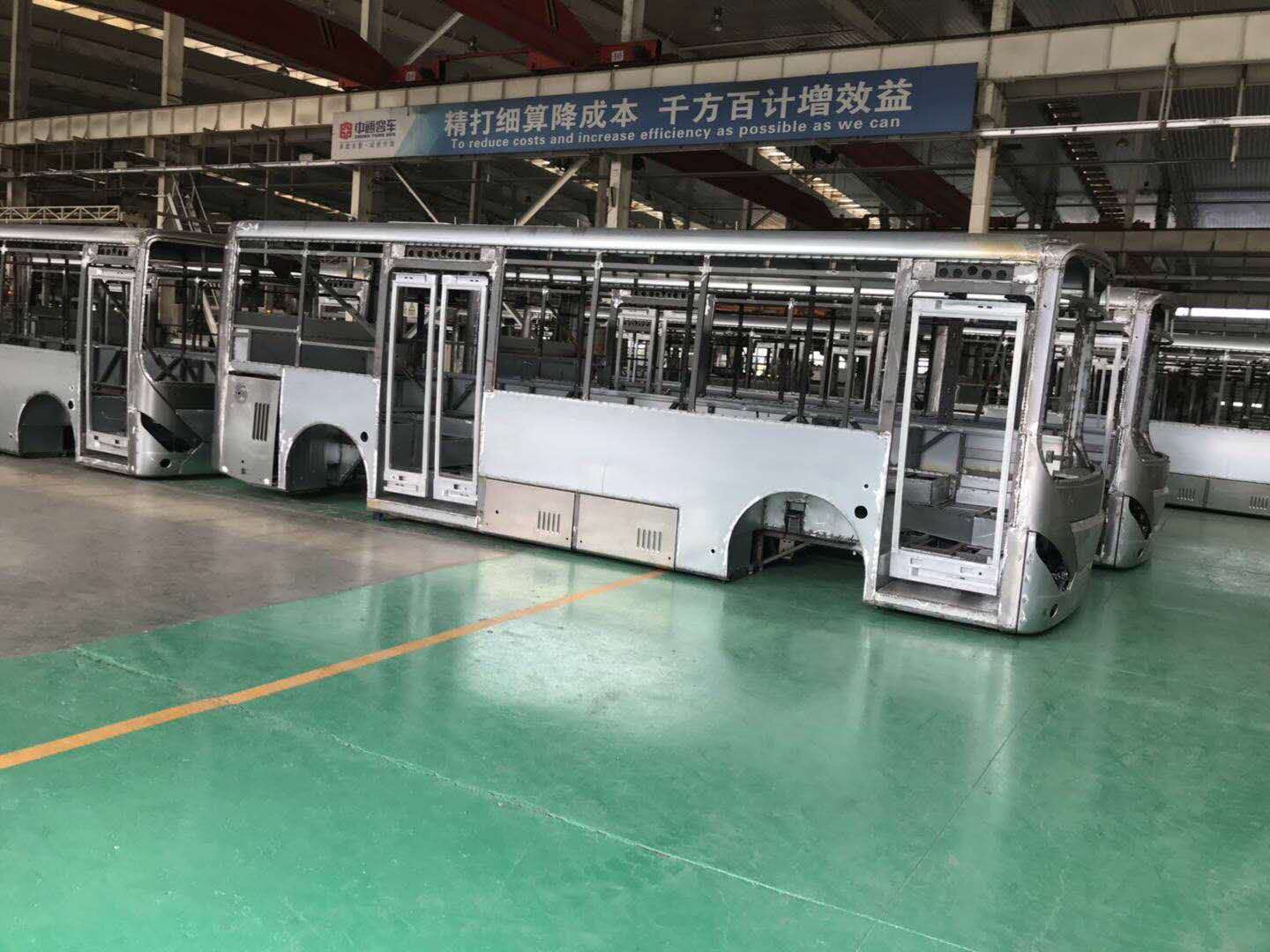 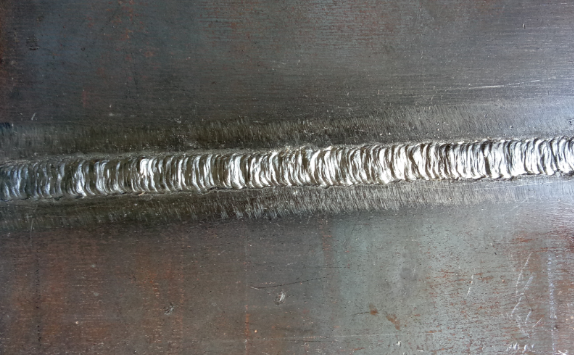 中通客车底盘  V型坡口板对接平焊
课程进度表
单元信息
单元目标
实施计划
实施过程
实施过程‖情境导入/任务告知/子任务一/子任务二/子任务三/总结评价
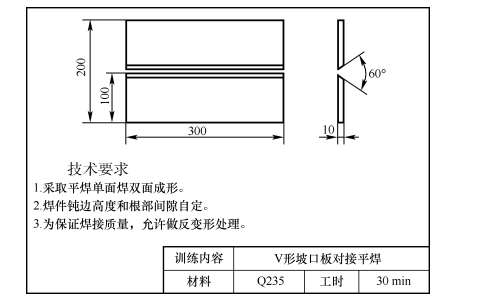 V形坡口板对接平焊
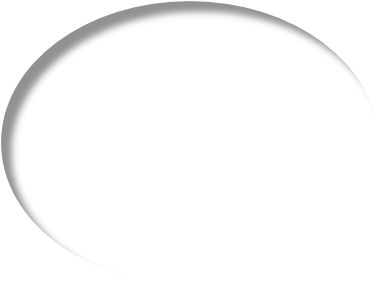 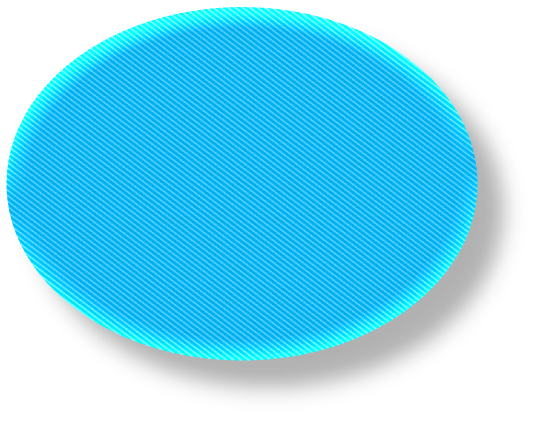 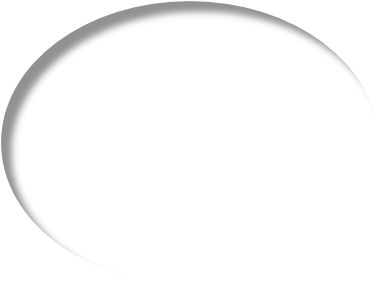 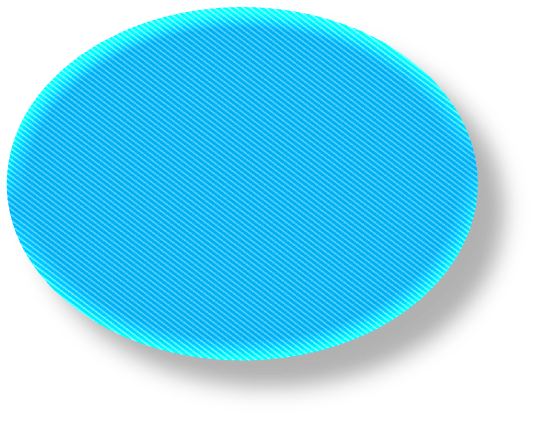 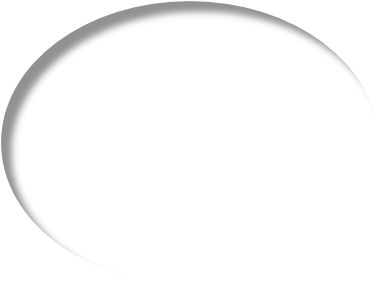 课程进度表
单元信息
单元目标
实施计划
实施过程
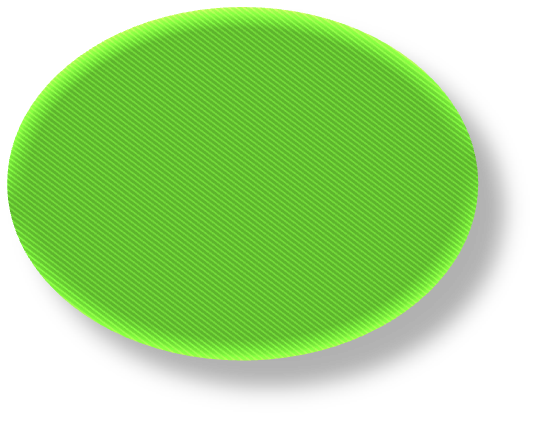 实施过程‖情境导入/任务告知/子任务一/子任务二/子任务三/总结评价
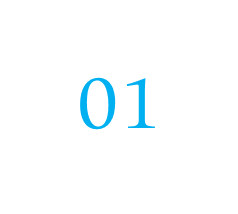 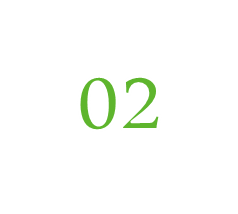 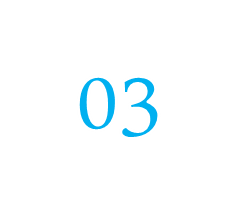 根据工艺分析确定焊接参数
.
进行焊接生产

.
根据焊接试件图进行工艺分析
17高级焊接班共有20名学生，分为4组，5人一组。
课程进度表
单元信息
单元目标
实施计划
实施过程
实施过程‖情境导入/任务告知/子任务一/子任务二/子任务三/总结评价
任务一：根据施工图纸和施工要求进行工艺分析。
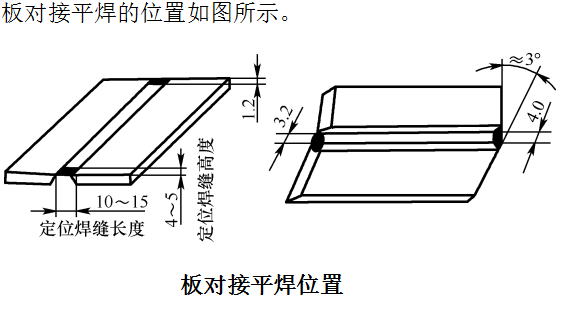 课程进度表
单元信息
单元目标
实施计划
实施过程
实施过程‖情境导入/任务告知/子任务一/子任务二/子任务三/总结评价
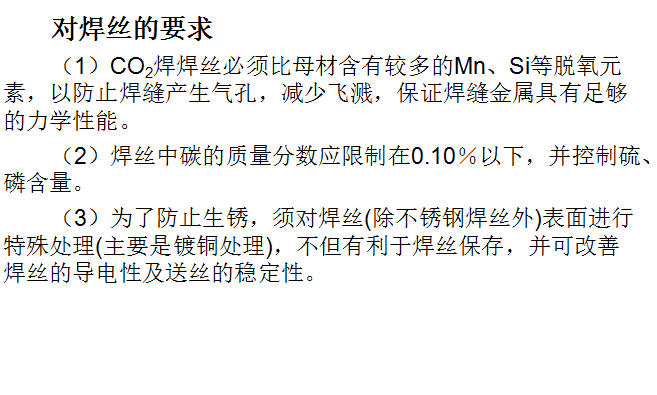 课程进度表
单元信息
单元目标
实施计划
实施过程
实施过程‖情境导入/任务告知/子任务一/子任务二/子任务三/总结评价
任务一：根据施工图纸和施工要求进行工艺分析。
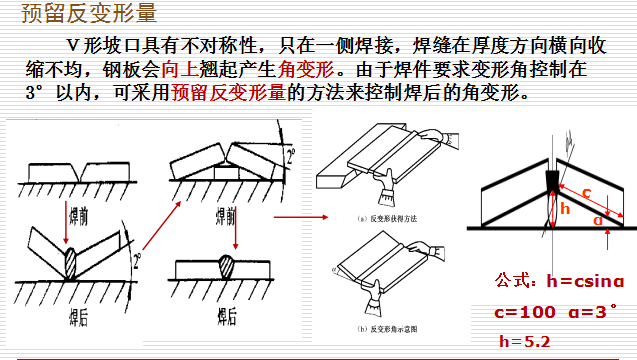 课程进度表
单元信息
单元目标
实施计划
实施过程
实施过程‖情境导入/任务告知/子任务一/子任务二/子任务三/总结评价
任务二：根据工艺分析确定焊接参数
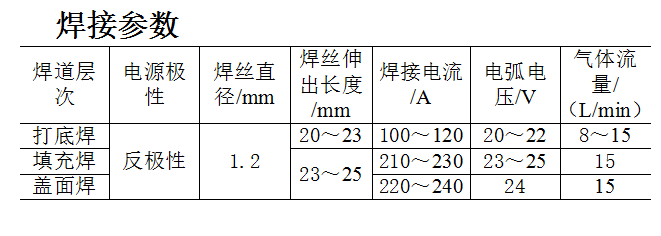 课程进度表
单元信息
单元目标
实施计划
实施过程
实施过程‖情境导入/任务告知/子任务一/子任务二/子任务三/总结评价
任务三：车架底盘的V型坡口板对接平焊
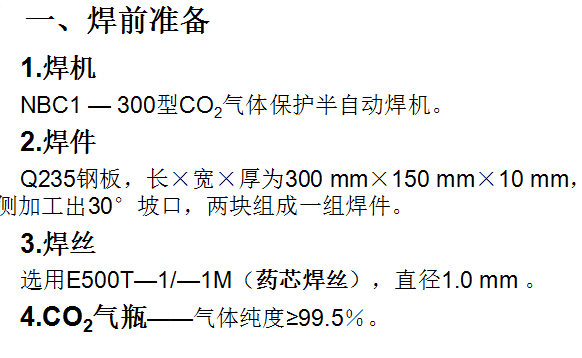 课程进度表
单元信息
单元目标
实施计划
实施过程
实施过程‖情境导入/任务告知/子任务一/子任务二/子任务三/总结评价
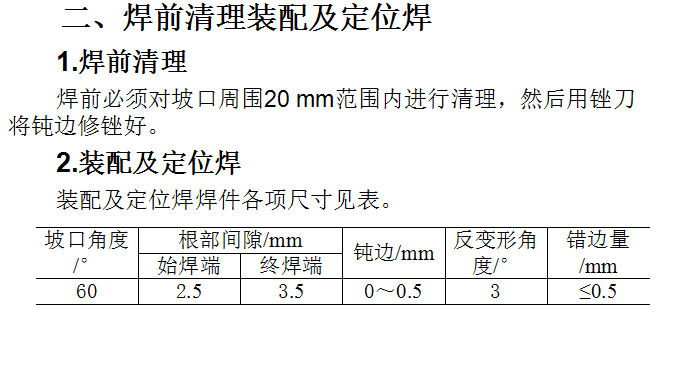 课程进度表
单元信息
单元目标
实施计划
实施过程
实施过程‖情境导入/任务告知/子任务一/子任务二/子任务三/总结评价
三、三层焊接操作
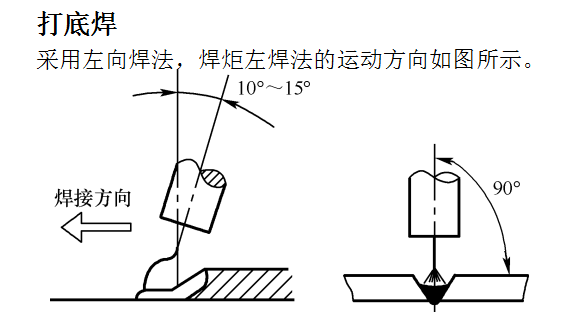 课程进度表
单元信息
单元目标
实施计划
实施过程
实施过程‖情境导入/任务告知/子任务一/子任务二/子任务三/总结评价
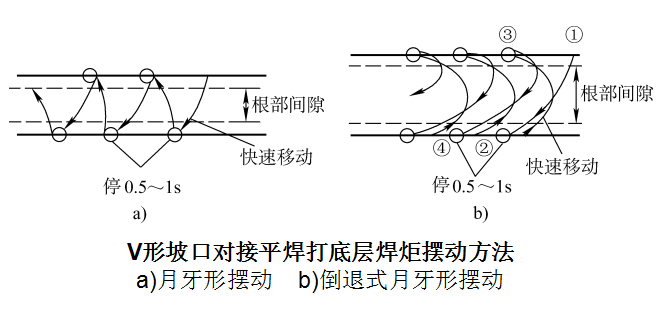 课程进度表
单元信息
单元目标
实施计划
实施过程
实施过程‖情境导入/任务告知/子任务一/子任务二/子任务三/总结评价
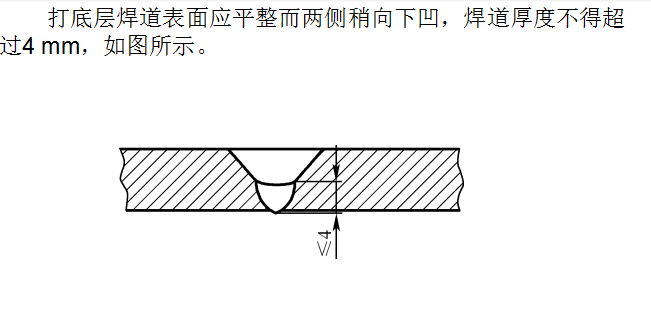 课程进度表
单元信息
单元目标
实施计划
实施过程
实施过程‖情境导入/任务告知/子任务一/子任务二/子任务三/总结评价
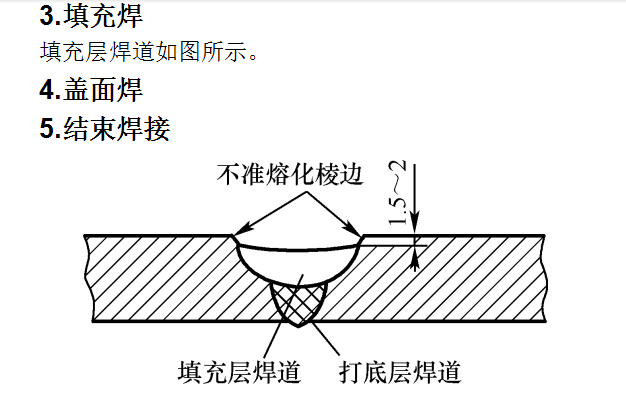 课程进度表
单元信息
单元目标
实施计划
实施过程
实施过程‖情境导入/任务告知/子任务一/子任务二/子任务三/总结评价
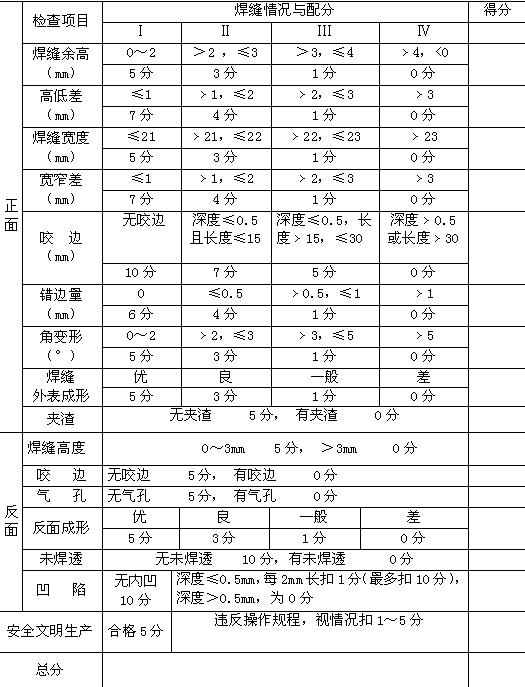 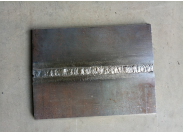 焊后质量检测
课程进度表
单元信息
单元目标
实施计划
实施过程
实施过程‖情境导入/任务告知/子任务一/子任务二/子任务三/总结评价
课堂评价
课程进度表
单元信息
单元目标
实施计划
实施过程
实施过程‖情境导入/任务告知/子任务一/子任务二/子任务三/总结评价
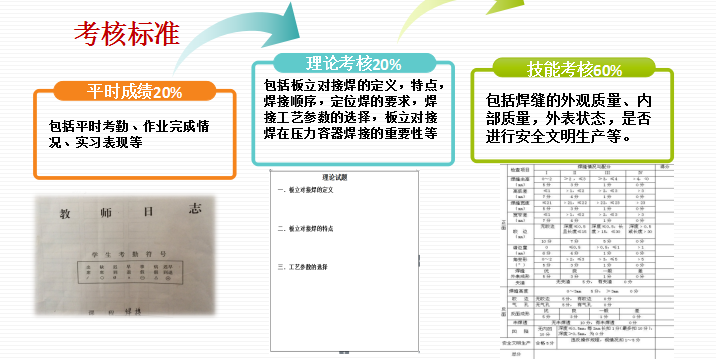 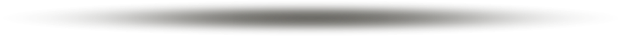 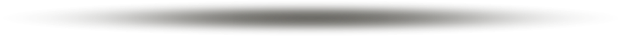 敬请批评指正！
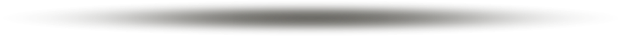 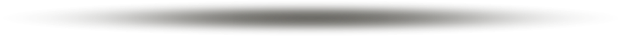